Функціональна 
Спеціалізація
мозку
Права
Ліва
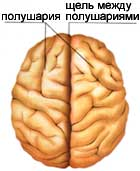 Взаємозвязок
ЛІВА ПІВКУЛЯ
Права Півкуля
Скорочення скелетних м’язів
Права половина
Ліва половина
Зір
Справа
Зліва
Нюх
Справа
Зліва
Властивості
Мовна                    Німа
Більш                      Більш
Контролюється    Відверта
Неурівноважена   Більш гармонійна
Роз’єднує                Оперує цілим
Конкретне                Абстрактне
Мислення                Мислення
Здібності
Алгебраїчні        Геометричні
Більш досконала   Більш досконала  
В аналізі деталей  в сприйнятті 
                                    цілого
Мовне                        Музичне
Вираження               Вираження
Аналізує нову             Впізнає і сортує  
Інформацію                 Вже відому                     
                                             Інформацію
Особливості
Живе у                       Живе у  
Майбутньому часі  теперішньому і
                                    минулому часі
Зазвичай                  У певному ступені
Домінуюча               підпорядкована
                                              лівій